Figure 14. (A) A composite map of nonoverlapping or minimally overlapping SBR-based human cortical areas on lateral and ...
Cereb Cortex, Volume 22, Issue 10, October 2012, Pages 2241–2262, https://doi.org/10.1093/cercor/bhr291
The content of this slide may be subject to copyright: please see the slide notes for details.
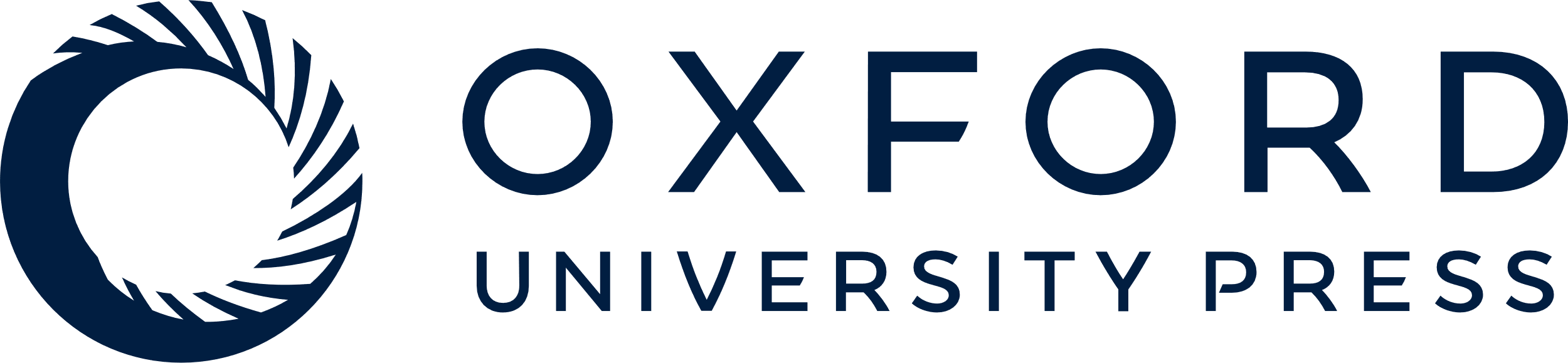 [Speaker Notes: Figure 14. (A) A composite map of nonoverlapping or minimally overlapping SBR-based human cortical areas on lateral and medial views of fsaverage midthickness. Areas from the following 5 schemes: FRB08 (Fischl et al. 2008), OFP03 (Ongur et al. 2003), SHM07 (Swisher et al. 2007), PGH08 (Pitzalis et al. 2006), and BWE08 (Burton et al. 2008). Several areal boundaries were adjusted slightly to deal with modest overlap (between V3 and 18, V3A, V3B). (B) Composite areal parcellation on fsaverage very inflated surface plus centers of gravity of 31 architectonic areas mapped to the atlas using nl-VBR (Eickhoff et al. 2005). (C) Brodmann (1909) parcellation scheme mapped to the fs_LR atlas surface. Note that insular areas 52, “J post” (granular insular) and “J ant” (agranular insula) were described by Brodmann (cf. Kurth et al. 2009) but were not on the figure from Polyak (1957) used to transpose the Brodmann areas to the atlas. (D) Histogram of surface areas for the composite parcellation shown in A.


Unless provided in the caption above, the following copyright applies to the content of this slide: © The Author 2011. Published by Oxford University Press. All rights reserved. For permissions, please e-mail: journals.permissions@oup.com]